Новогодний утренник 
 у старших групп «Хозяюшка и «Золушка»
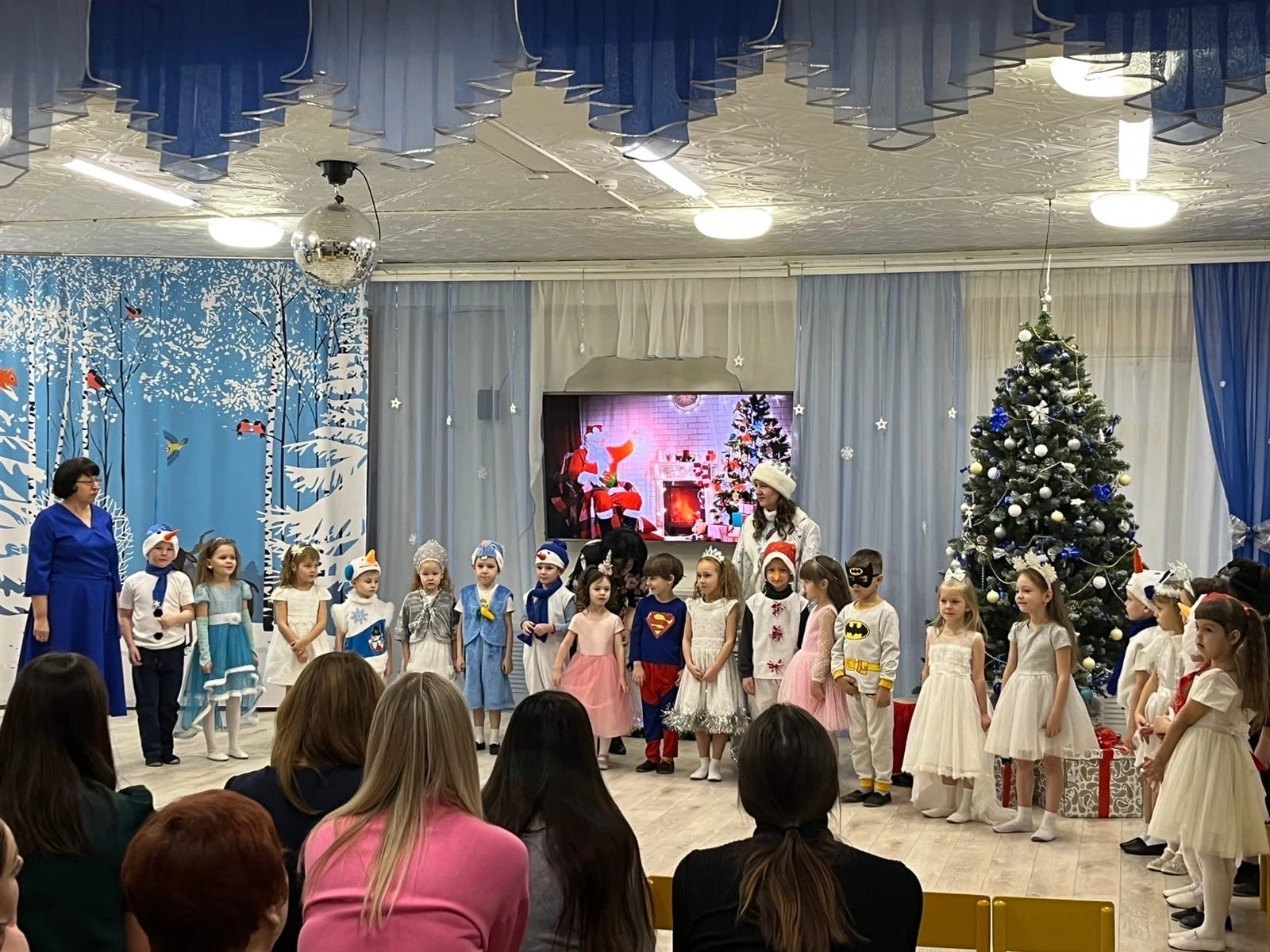 Праздник хотели сорвать и забрать  все конфеты вредные проказницы Сосулька-Завидулька и Тетушка-Холодрыга.
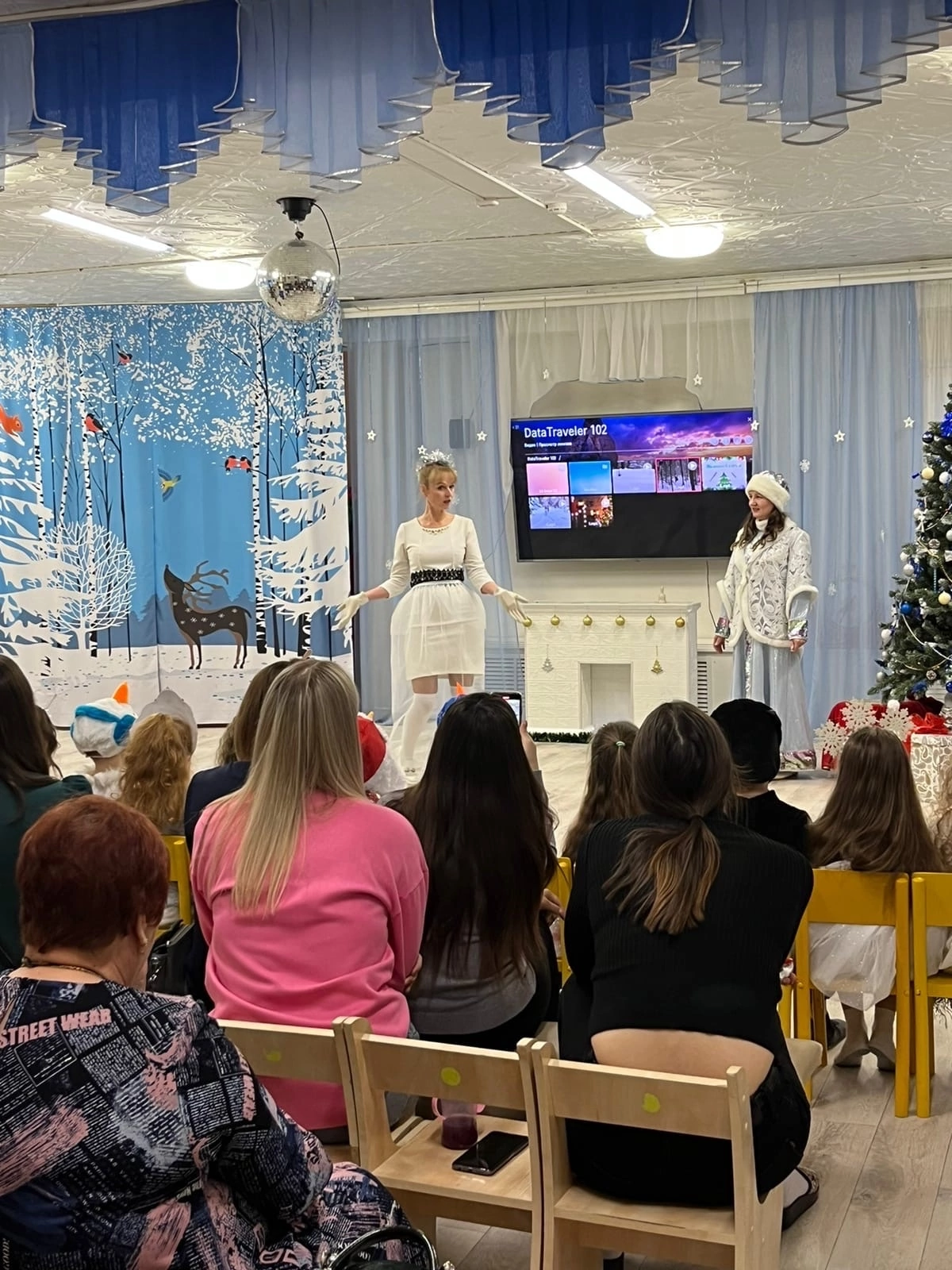 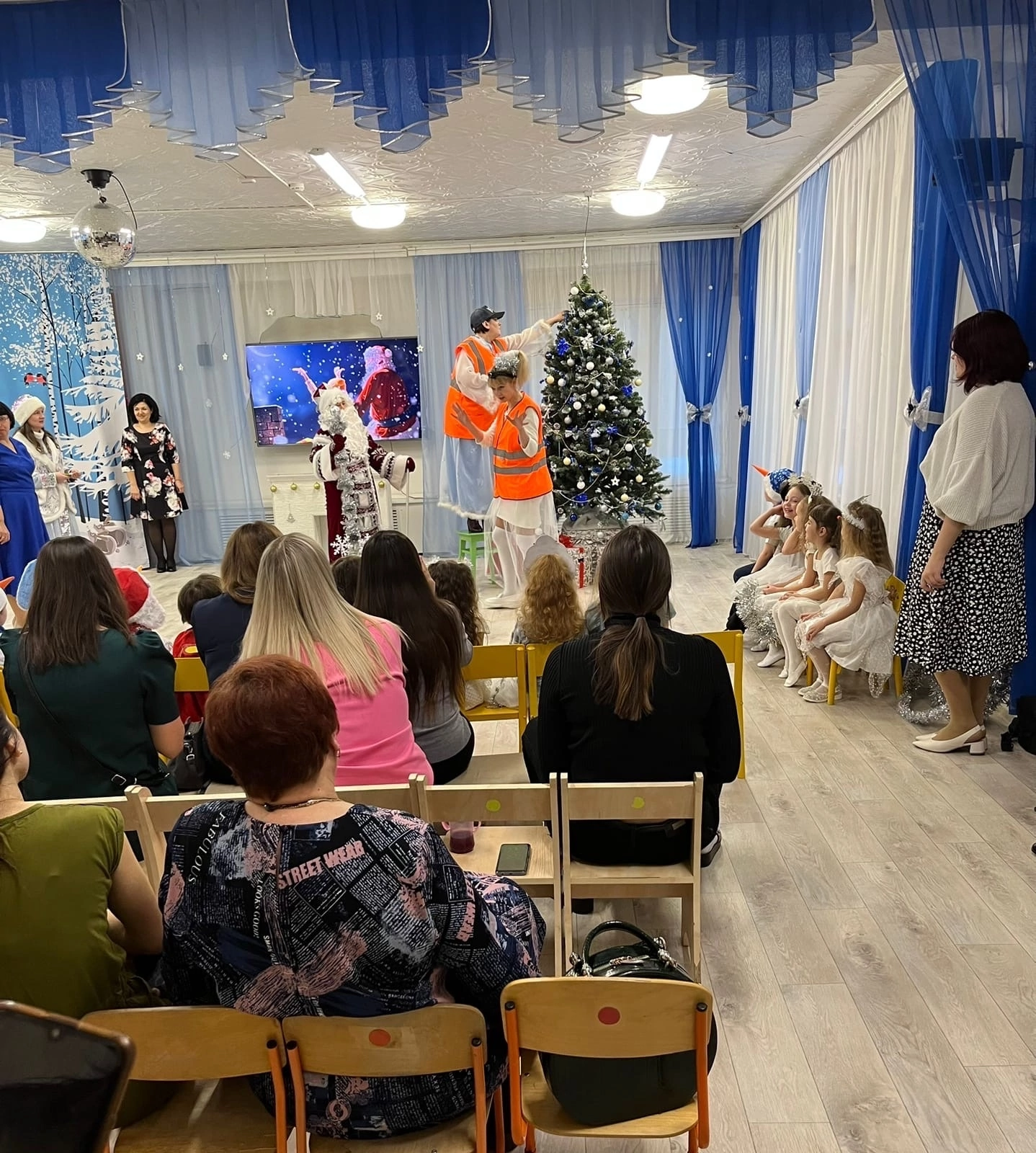 Танец снеговиков.
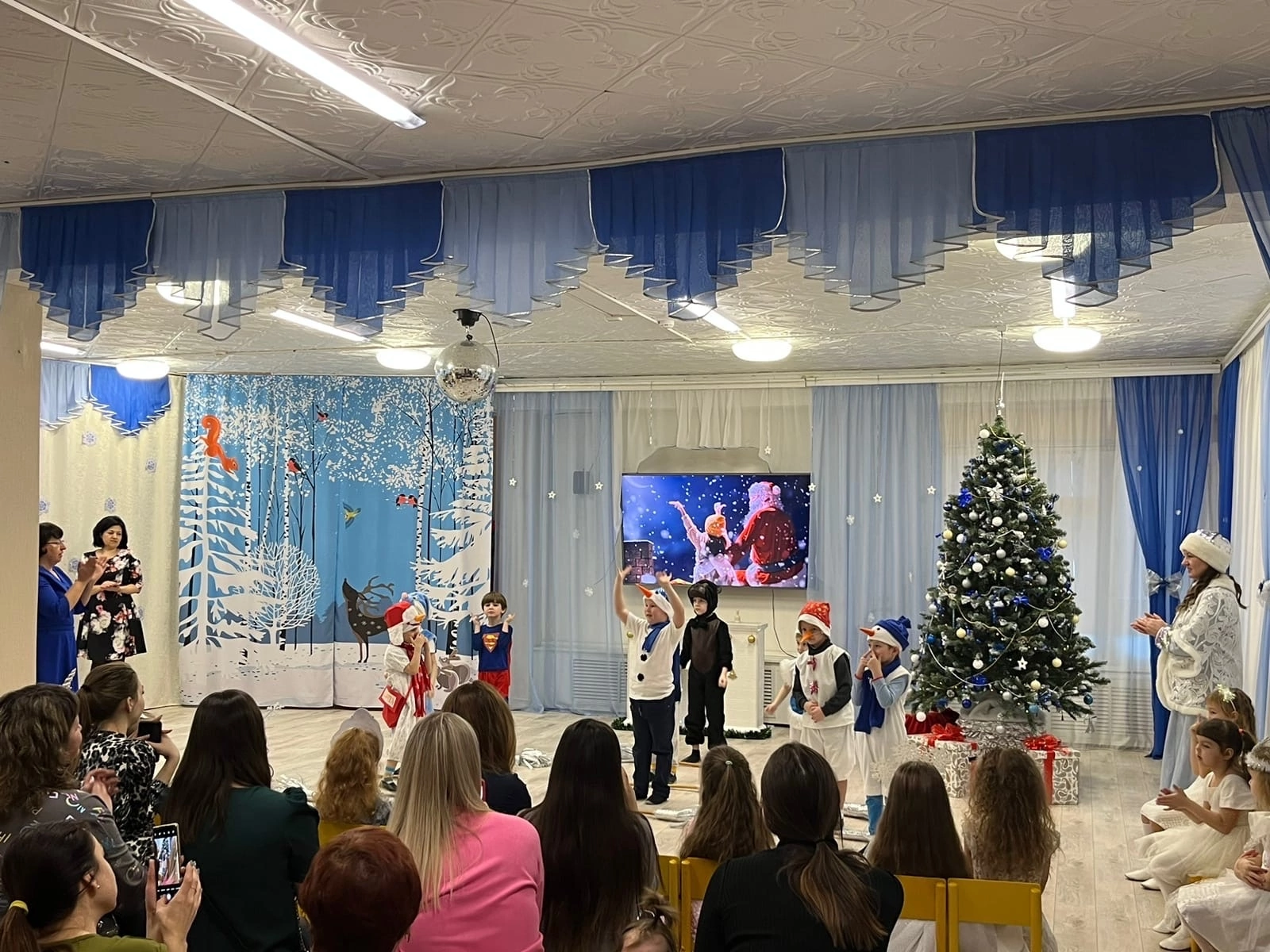 Снег идёт, снег идёт Значит скоро Новый Год. 
Дед Мороз к нам придёт Всем подарки принесёт!
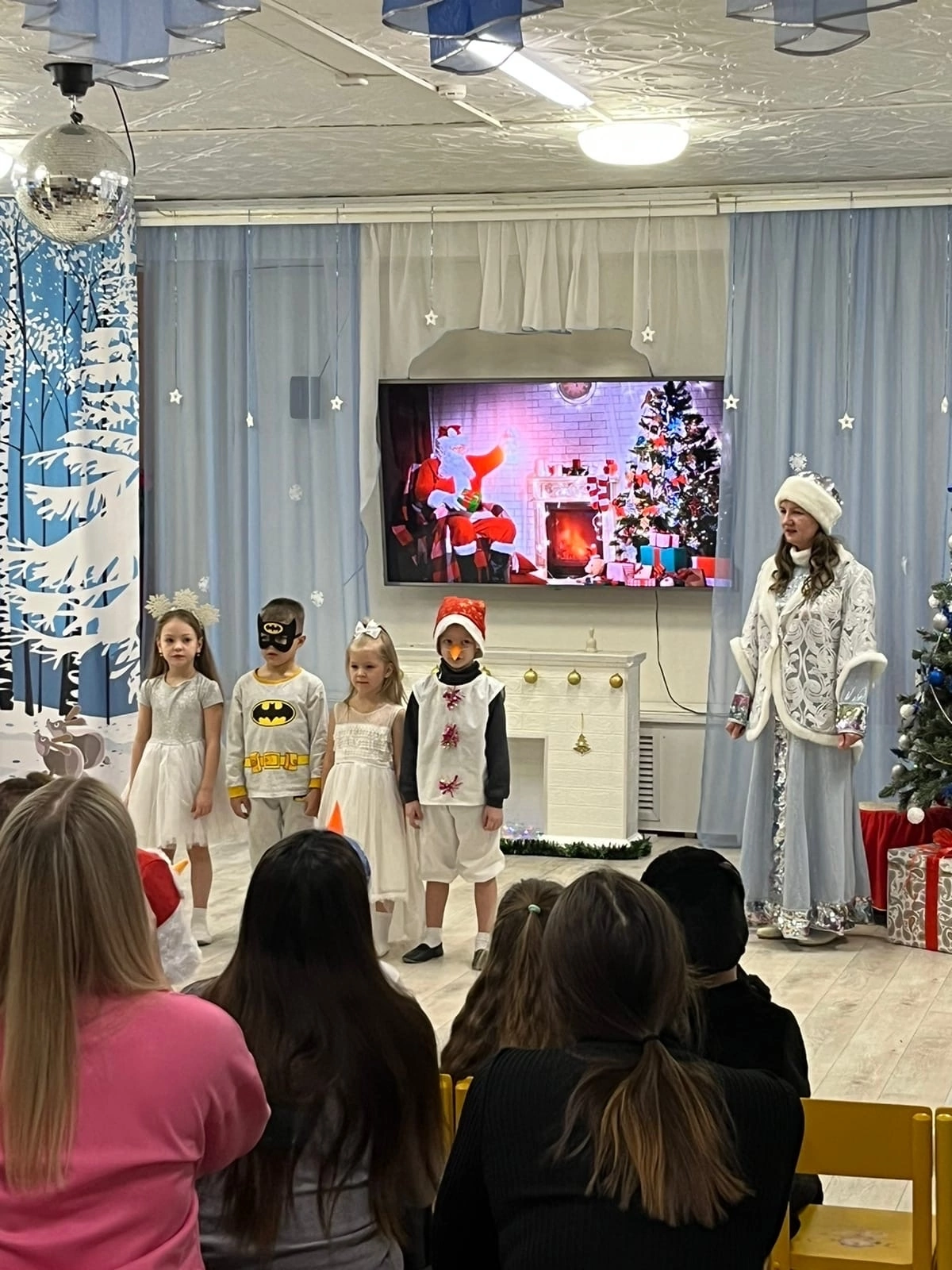 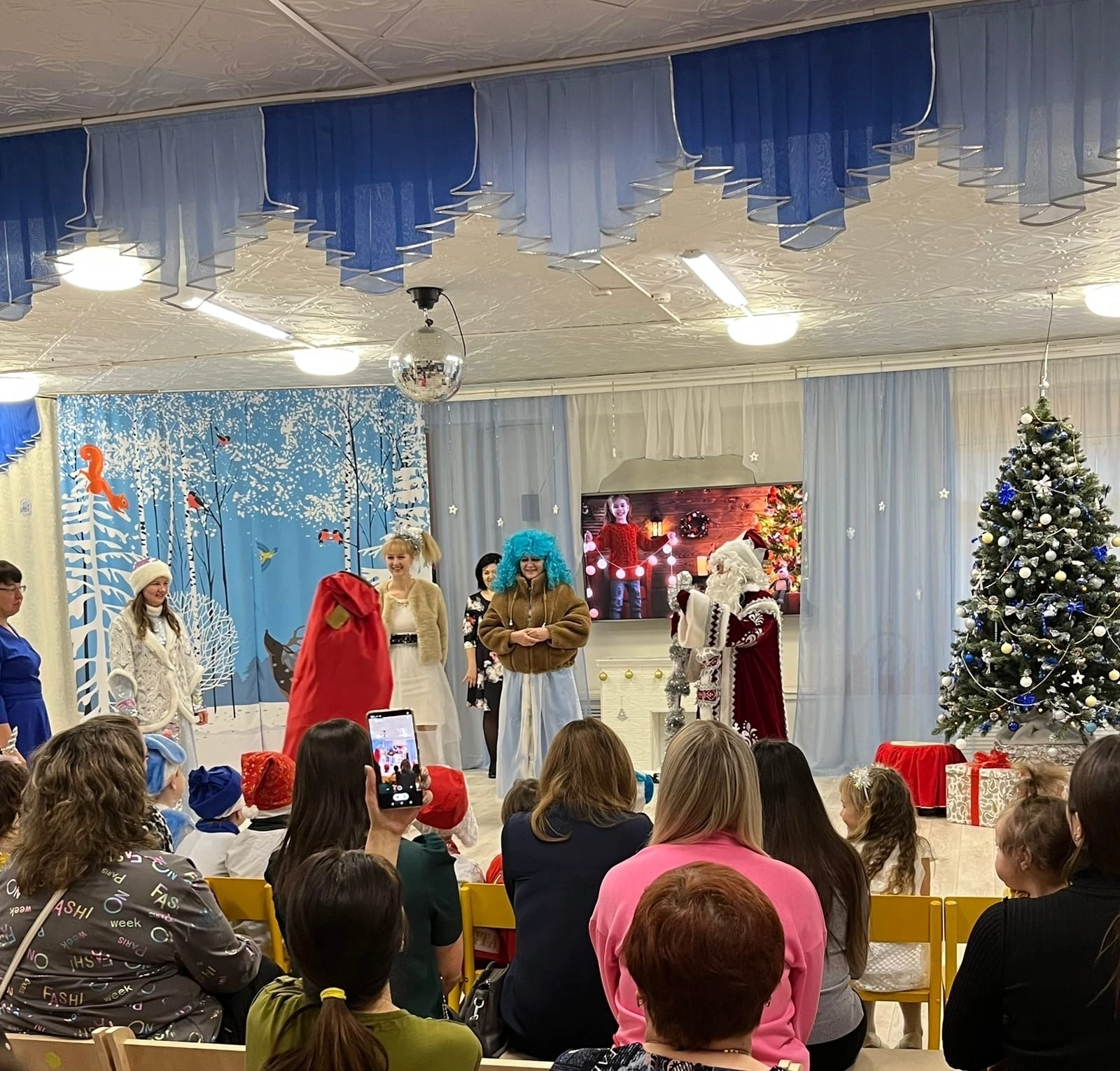 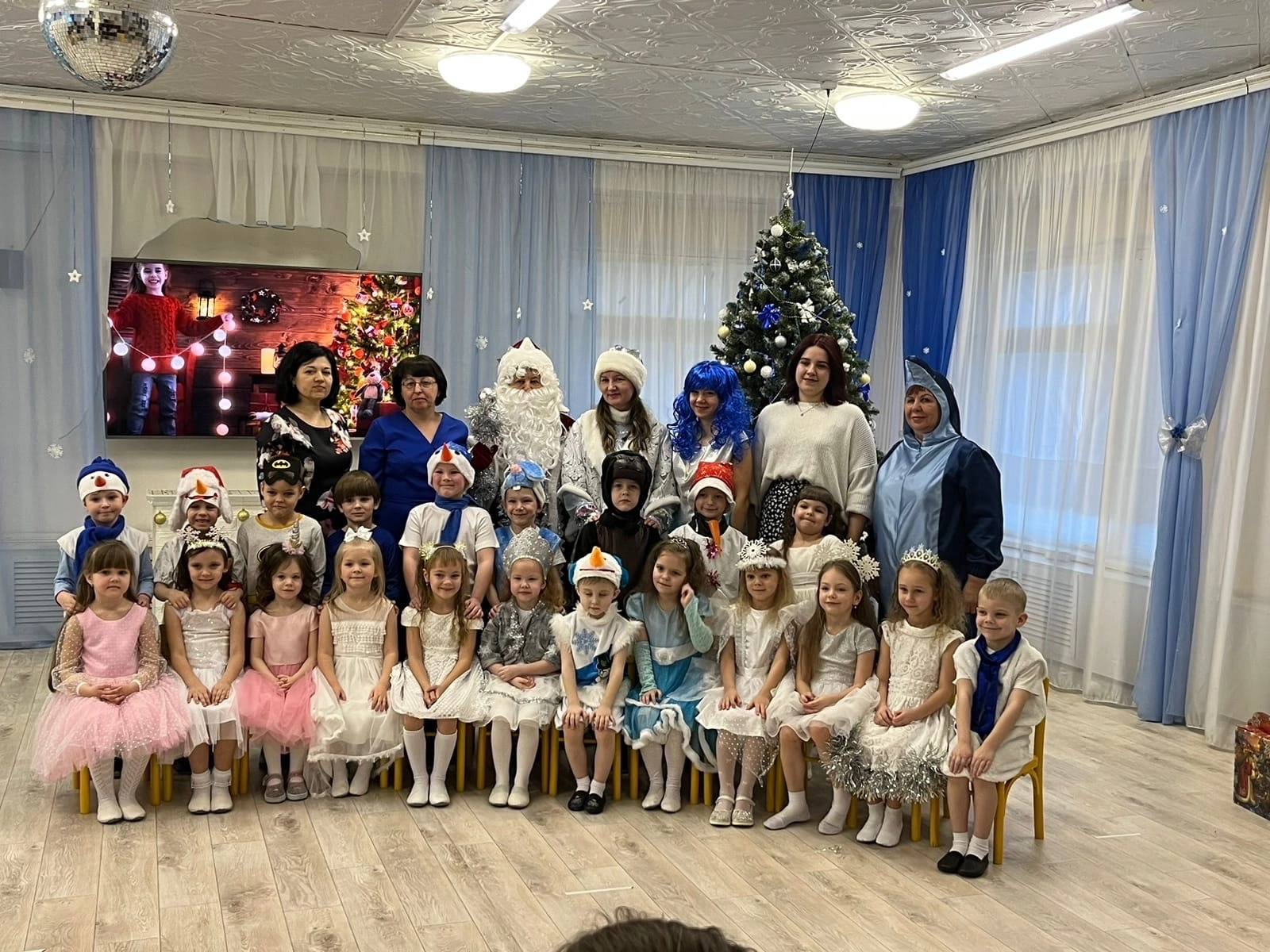